Doa Penjagaan Misi
Allah Bapa, kami bersyukur kerana Engkau telah mengutus seorang misionari jangka masa panjang yang baru, Sanny Ling, untuk melayani dan memberitakan Injil kepada komuniti orang pelarian di Asia Tenggara. Ada 300,000 orang pelarian dari berbagai negara di Asia Tenggara yang sedang menanti misionari untuk menginjili
1/3
Doa Penjagaan Misi
mereka. Kami berdoa agar Roh Kudus memenuhi Sanny Ling untuk melayani dengan hati yang kuat, penuh kasih dan kewaspadaan. Dia dapat mengasihi para orang pelarian seperti dirinya sendiri dengan hati Kristus, sehingga kanak-kanak, remaja dan orang tua pelarian dapat melihat gambaran Yesus Kristus melalui
2/3
Doa Penjagaan Misi
Sanny. Kami mohon darah kudus Tuhan Yesus Kristus melindungi Sanny dan memberkatinya dengan kemenangan atas segala bentuk peperangan rohani, agar Sanny selalu mengalami damai sejahtera Imanuel di dalam rohnya. Dalam nama Tuhan Yesus Kristus, Amin.
3/3
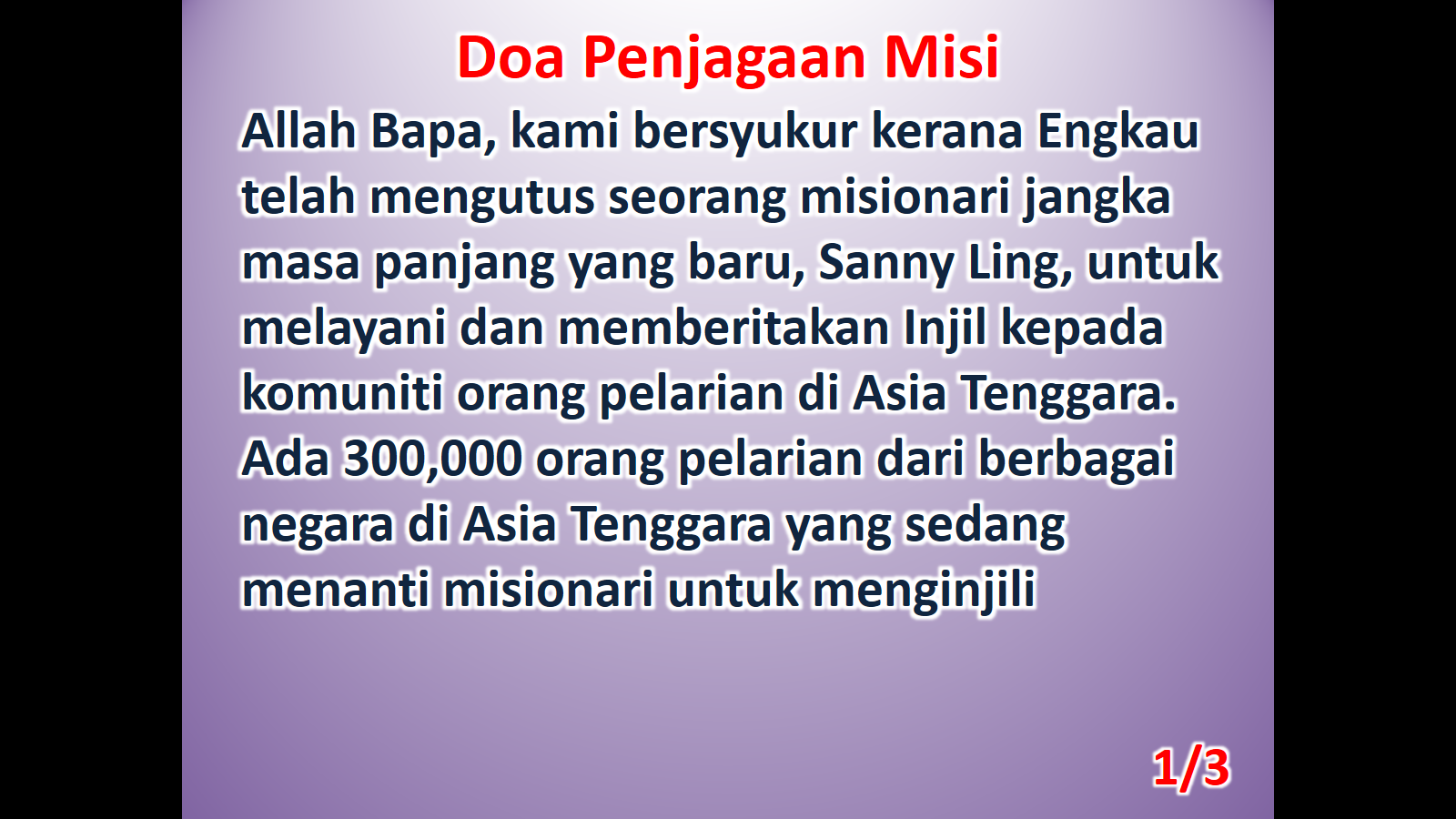 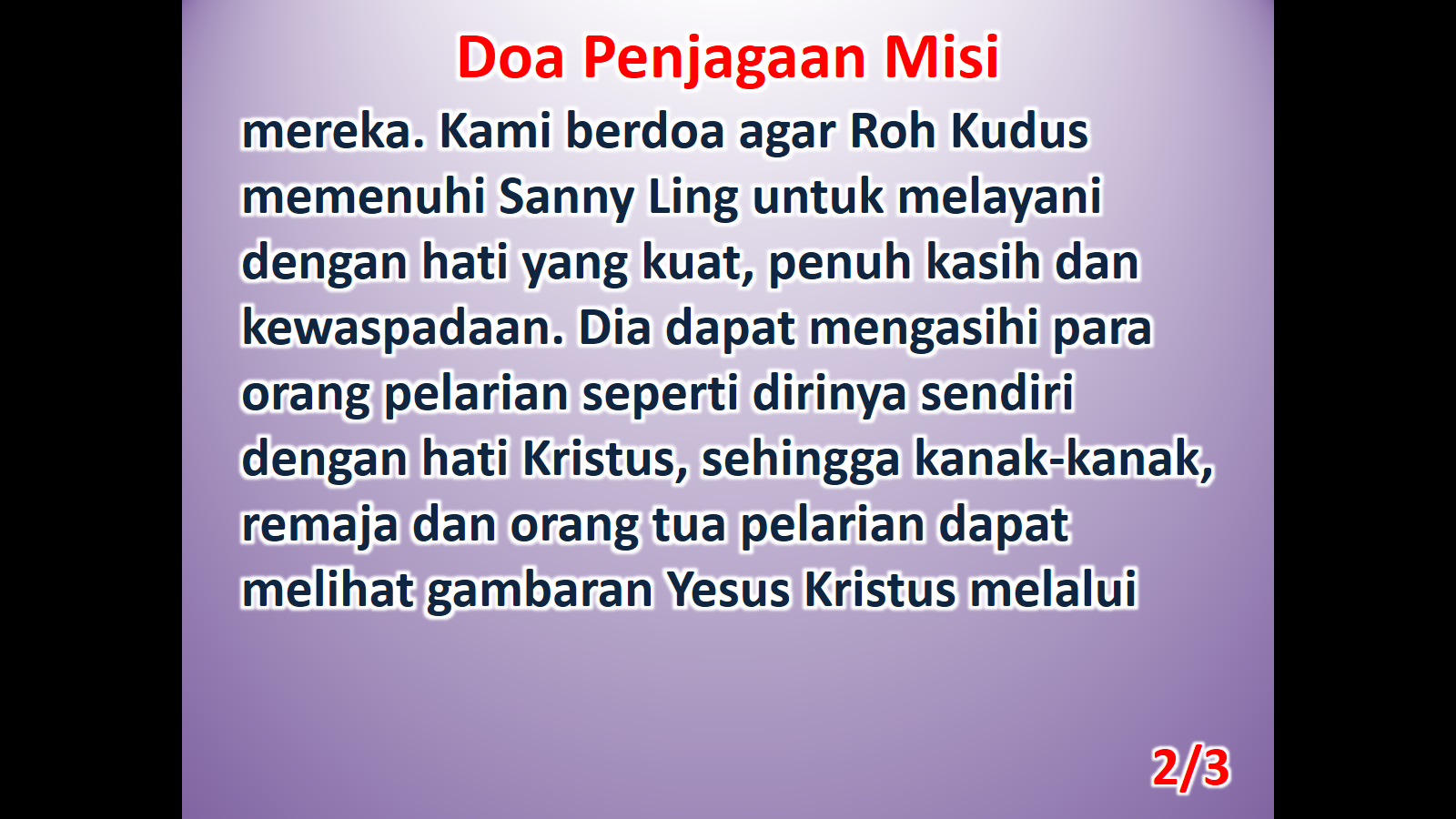 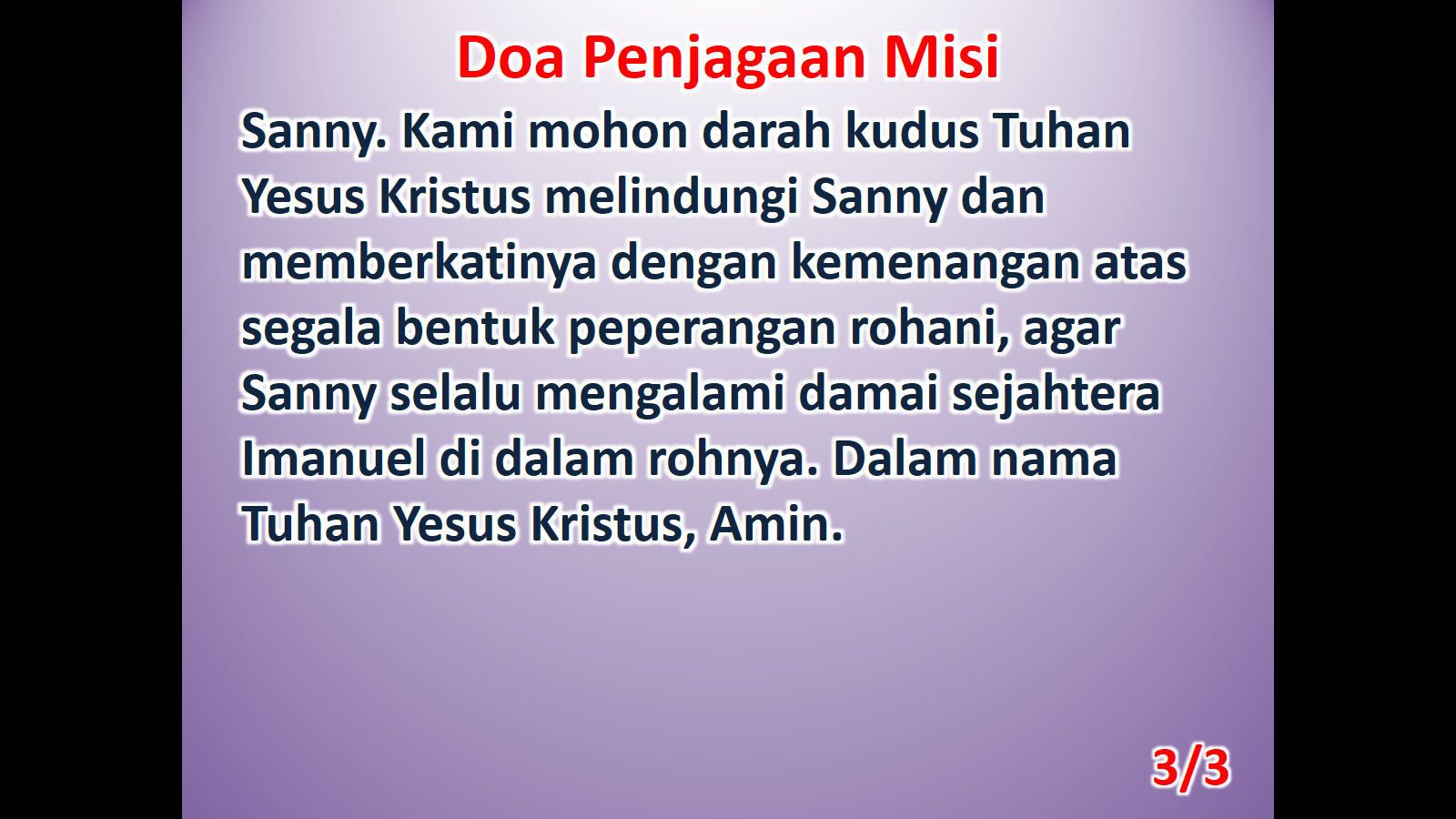